REHBERLİK VE PSİKOLOJİK DANIŞMANLIK HİZMETLERİ TANITIM SUNUMU
Psikolojik Danışma ve Rehberlik Nedir?-Bireyin kendini tanıması- Çevrede kendisine açık olan fırsatları  öğrenmesi - Gizilgüçlerini keşfetmesi ve geliştirmesi  - Çevresine uyum sağlamasına Yönelik yapılan sistematik ve profesyonel yardım sürecidir.
Burada sözü edilen 	Bireyin kendini tanıması;Beden ve zihin yeteneklerini,hoşlandığı ve hoşlanmadığı faaliyetleri,psikolojik ihtiyaçlarını,hayattan neler beklediğini, tutum ve değerlerini tanımasıdır.
Kendisine açık olan fırsatları öğrenmesi ve uyum sağlaması ;Bireyin kendisi ve çevresi hakkında edindiği bilgileri özümsemesi ve doğru sağlıklı tercihler yapabilen bir kişi olmasına yardımcı olmaktır.
Çünkü; eğiticiler öğretim işinin ötesinde “EĞİTİM” işiyle, yani doğrudan “İNSAN” yetiştirmektedir.. Eğitimin, kişinin doğumundan ölümüne kadar devam ettiğini göz önüne aldığımızda, rehberlik hizmetleri de kişinin tüm yaşamını kapsayan bir süreç haline gelmektedir
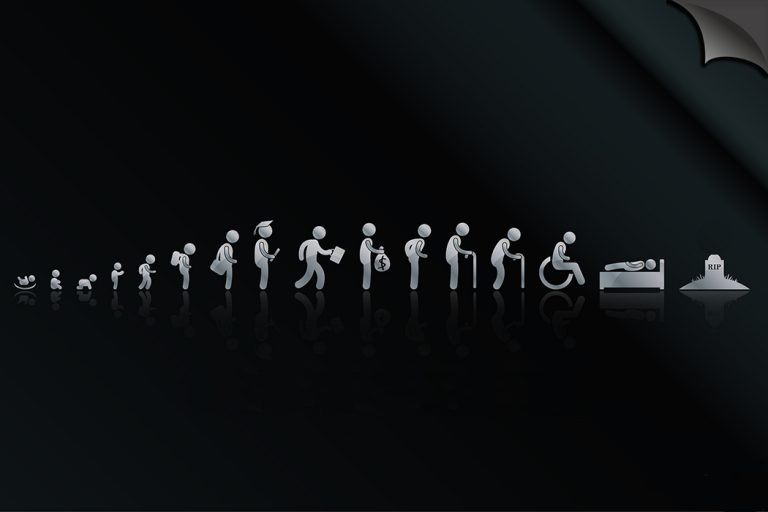 Rehberlik Psikolojik Danışma Hizmetlerinin işleyişi ile ilgili unutulmaması gereken en önemli nokta; rehberlik hizmetlerinin, anında sonuca ulaşmasının mümkün olmadığı, aksine; bir süreç işi olduğudur.
ÖZETLEİnsan kendini geliştirme çabasını sürdürürken önemli yada önemsiz farkında olmadan bir takım tercihler yapmakta kararlar almaktadır. Kişilerin kararlar verirken daha çok bilinçli ve daha az gelişi güzel davranmasına, dış baskılardan ve iç çatışmalardan  arınık olmasına yardım etmektir.
Rehberlik ve Psikolojik Danışmanlık Ne Değildir?
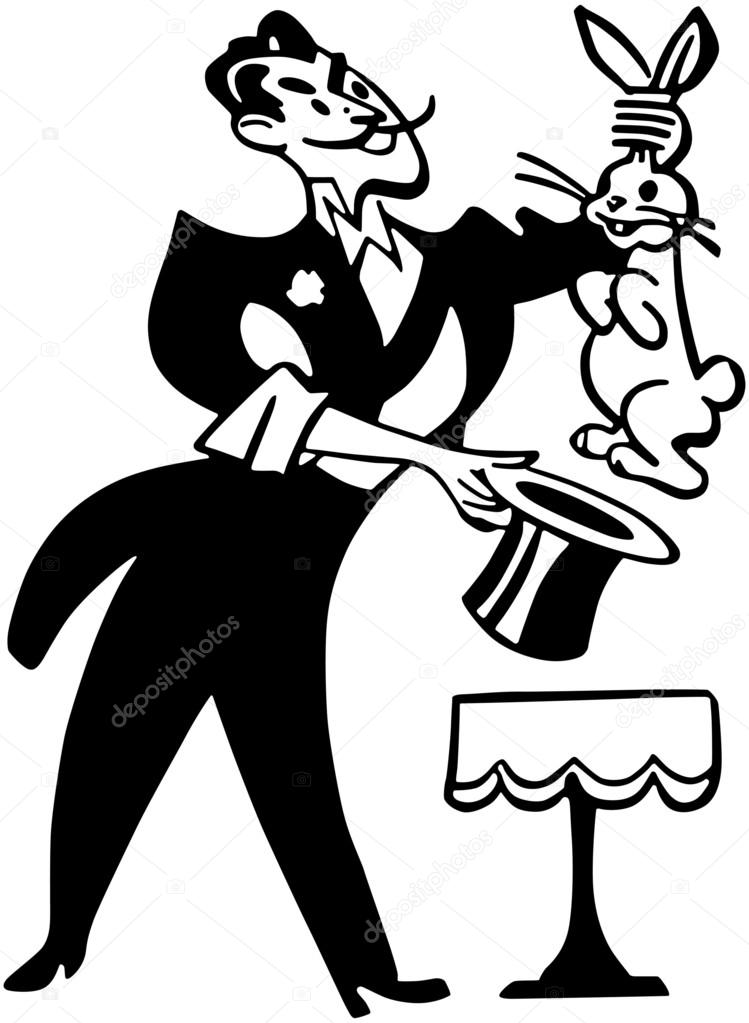 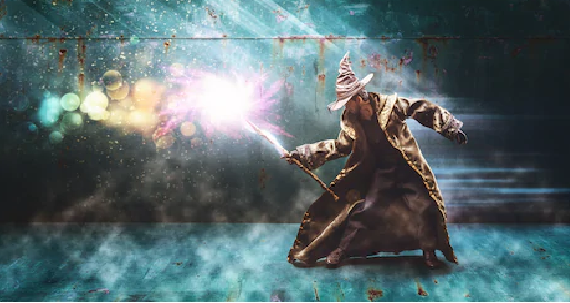 * Rehberlik, bir disiplin görevi     değildir, yargılamaz ve ceza      vermez* Rehberlik, her sorunu hemen      çözebilecek sihirli bir güce      sahip değildir* Rehberlik, hizmetleri sadece      sorunlu öğrencilere yapılacak      bir yardım değildir.*Bir öğrenme konusu veya ders değildir.*Bireyin yerine karar vermez.*Bireyin sadece duygusal yanıyla ilgilenmez.Tüm gelişimi ile ilgilenir
REHBERLİK VE PSİKOLOJİK DANIŞMA HİZMETLERİNİ ZORUNLU KILAN VE GELİŞMESİNE YOL AÇAN NEDENLER
Endüstrileşmenin getirdiği meslek seçimi olgusu.  Günümüzde öğrencilerin meslekleri algılayabilmesi, tanıyabilmesi ve kendisine uygun olanı seçebilmesi için onları yakından tanıması gereklidir.
 Bireysel Farklılıkların Eğitimde Dikkate Alınmasının Zorunluluğu. 
     Okullarda toplumun çok değişik kesimlerinden gelen; ilgi, yetenek, kapasite, değer açısından farklı öğrencilerin bir arada bulunması. Farklı öğretim programlarına, uygun öğrencilerin yerleştirilmesi için psikolojik incelemelerin yapılması, öğrencilerin niteliklerine uygun programlara kendiliklerinden yönelmelerini sağlamak.
.Öğretim yöntem ve tekniklerinin değişmesi ve gelişmesi.       Konu alanlarından hız alan eğitim programlarının yerini öğrenciden hız alan eğitim programları alması vb..  Günümüzde önleyici ruh sağlığı çalışmalarının öneminin artması, kavranması..  Köyden kente göç, nüfus artışı vb nedenlerle okullardaki sorunların fazlalaşması.
REHBERLİK PSİKOLOJİK DANIŞMA HİZMETLERİNİN İLKELERİ
Bireye ve bireysel farklılıklara saygı, 

 b) Bilimsellik, 

Gizlilik, 

ç) Gelişimsel bir anlayışla önleyici ve koruyucu yaklaşım,
 
 d) Bireysel, kurumsal ve toplumsal özellikler ile ihtiyaçların göz önünde bulundurulması,
 
e) Hayat boyu rehberlik anlayışıyla bireylerin yaş, gelişim özellikleri ve öğretim kademelerinin dikkate alınması,

f)  Mesleki ve etik değerlere uyulması,

  g) İlgili tarafların işbirliği ve eşgüdümü, esastır
REHBERLİĞİN ÇEŞİTLERİI.Hizmetlerin Verildiği Öğrenci Sayısına Göre
Bireysel Rehberlik; 
Rehberlik ve danışma eğer bir seferde yalnız bir bireye yapılıyorsa,danışan ile danışman arasında yürütülüyorsa buna bireysel rehberlik denir.


Grup Rehberliği;
        Danışman eğer bir grup kişiye birden aynı anda hizmet veriyorsa grup rehberliği denir.
II.REHBERLİĞİN YAPILDIĞI ALANINA GÖRE
Eğitsel Rehberlik;
           Her öğrenciye, kendine özgü yetenek,ilgi,mesleki değer,başarı ve motivasyonu oranında eğitim-öğretim uygulamalarıyla uyum sağlaması,özelliklerine ve gelişimine  uygun programlara yönelmesi için yapılan faaliyete denir.
Örnek Durumlar
Çalışma yöntemlerini bilmiyorum

Ders çalışamıyorum

Zamanı etkin kullanamıyorum

Sınıfta sorunlar  yaşıyorum

Öğretmenlerimle sorun yaşıyorum

Sınav kaygısı konusunda yardım almak istiyorum

Çeşitli konularda karar verirken sıkıntı yaşıyorum

Motivasyonumu arttırmak için neler yapmam gerektiğini bilmiyorum
b)Mesleki Rehberlik;Eğitim sürecinde her öğrenciye mesleki tercih yapması, kendine uygun mesleğe yönelmesi iş yaşamına ve mesleğe hazırlanması için gerekli rehberlik ve hizmeti verilir.
Örnek Durumlar
İlgi ve yeteneklerimi bilmek istiyorum

Hangi okulu seçeceğime karar veremiyorum

Hangi mesleklere yatkın olduğumu bilmiyorum

Hangi alanı seçeceğime karar veremiyorum

İlgi duyduğum meslekler hakkında bilgi edinmek 
    istiyorum

İlgi duyduğum mesleği yapıp yapamayacağımı bilmiyorum

Lise Üniversite tercihlerimi yaparken yardım almak istiyorum
c) Kişisel/Sosyal Rehberlik ;Bireyin bilişsel,sosyal,duygusal,ahlaki ve davranışsal gelişimini desteklemek amacıyla kendini tanıması;karar verme ve problem çözme gibi sosyal beceriler ile yaşam becerilerini geliştirmesi ve sorumluluk sahibi bir birey olarak hayatına devam edebilmesi için bireye ve ailesine sunulan hizmettir.
ÖĞRETİM KADEMELERİNE GÖRE REHBERLİK HİZMETLERİ
Okul öncesi dönemde rehberlik hizmetleri;
 çocuğun sosyalleşmesine, ilkokula hazır olması için uyum çalışmalarına, kendini ifade etmeye yönelik sosyal beceriler kazanmasına, olumlu benlik algısı ile mesleklere ilişkin olumlu tutumlar geliştirmesine ve aile rehberliğine yönelik olarak eğitsel, mesleki ve kişisel/sosyal rehberlik hizmetleri kapsamında yürütülür.
b)İlkokul kademesinde rehberlik hizmetleri; öğrencinin okula uyum sağlamasına, eğitim ortamlarına ve öğrenmeye yönelik olumlu tutum geliştirmesine; öğrenmeyi öğrenme ve öğrendiklerini aktarmaya yönelik bilişsel becerileri kazanmasına; etkili öğrenmeye yönelik stratejiler geliştirme, duyguları tanıma, kendini ifade etme gibi sosyal beceriler ile zorlu yaşam olaylarıyla baş etme becerileri kazanmasına; kişilik gelişimini ve mesleki gelişimlerini desteklemeye yönelik olarak eğitsel, mesleki ve kişisel/sosyal rehberlik hizmetleri kapsamında yürütülür.
c) Ortaokul kademesinde rehberlik hizmetleri; öğrencinin ilgi, yetenek ve kişilik özellikleri doğrultusunda seçmeli derslere, eğitsel ve sosyal kulüplere yönelmesine ve hobi edinmesine; güçlü ve zayıf yönlerini tanımasına ve geliştirilmesi gereken yönlerini fark etmesine; gelişim dönemi özelliklerini tanımasına ve uyum sağlamasına yönelik olarak eğitsel, mesleki ve kişisel/sosyal rehberlik hizmetleri kapsamında yürütülür.
ç) Ortaöğretim kademesinde rehberlik hizmetleri; öğrencinin bireysel özelliklerini değerlendirip sağlıklı bir kimlik oluşturarak yetişkinlik yaşamına hazırlanmasına; değerlerini fark etmesine ve kendi değerleri ile toplumsal değerler arasında bağ kurabilmesine; yükseköğretim kurumlarına devam etmeye istekli olmasına ve kendisine uygun bir alana yönelmesine, iş yaşamına hazırlanmasına ve meslek edinmesine yönelik olarak eğitsel, mesleki ve kişisel/sosyal rehberlik hizmetleri kapsamında yürütülür.
d) Yaygın eğitimde rehberlik hizmetleri; bireyin gelişim dönemi özellikleri, ihtiyaçları, beklentileri, çevre koşulları, sosyoekonomik ve kültürel özellikleri dikkate alınarak hayat boyu öğrenmeyi destekleyen, meslek öncesi eğitim, iş yaşamına hazırlık, yeni bir meslek edinme, aktarılabilir becerilerin iş ve meslek yaşamındaki önemine yönelik olarak eğitsel, mesleki ve kişisel/sosyal rehberlik hizmetleri kapsamında yürütülür
REHBERLİK VE PSİKOLOJİK DANIŞMA HİZMETLERİNİN ÖRGÜTLENMESİ
İl ve ilçe düzeyinde Rehberlik hizmetlerinin verildiği RAM ile eğitim öğretim kurumlarındaki işleyiş 30236 sayılı Resmi Gazetede yayınlanan MEB Rehberlik Hizmetleri Yönetmeliği kuruluş ve işleyişe ilişkin esasları düzenlemektedir
Rehberlik Hizmetleri İl Danışma Komisyonunun Görevleri MADDE 16 – (1) Rehberlik hizmetleri il danışma komisyonu aşağıdaki görevleri yapar: a) Eylül ayında yapılacak toplantıda, il ve ilçelerde gerçekleştirilmesi düşünülen rehberlik hizmetlerine ilişkin ihtiyaçları belirler, değerlendirir ve gerekli tedbirlerin alınmasına yönelik karar alır. b) Haziran ayında yapılacak olan toplantıda il ve ilçelerde yapılan rehberlik çalışmalarının sonuçlarını değerlendirir. c) Haziran ve Eylül aylarında yapılacak her iki toplantıda alınan kararların toplantıların yapıldığı ay içerisinde il milli eğitim müdürlüğünce Bakanlığa gönderilmesini sağlar.
ç) Rehberlik öğretmeni olmayan eğitim kurumlarında rehberlik hizmetlerinin yürütülmesi için alınacak tedbirleri karara bağlar. d) Açılmasına ihtiyaç duyulan rehberlik ve araştırma merkezleri ile ilgili değerlendirmede bulunur ve alınan kararlar doğrultusunda Bakanlığa gönderilmek üzere il milli eğitim müdürlüğüne teklifte bulunur.
e) Rehberlik ve araştırma merkezlerinin çalışma bölgelerini kapasitelerine göre her yıl değerlendirir. Rehberlik ve araştırma merkezlerinde düzenlemeye ihtiyaç duyulacak hususlarda Bakanlığa gönderilmek üzere il milli eğitim müdürlüğüne teklifte bulunur. f) Yıl içerisinde ilin ihtiyacına yönelik düzenlenecek rehberlik hizmetlerine ilişkin mahalli hizmet içi eğitim ihtiyaçlarını belirler ve teklifi il milli eğitim müdürlüğüne gönderir.
g) Eğitim kurumlarının talepleri ve ihtiyaçları doğrultusunda aile, öğrenci, öğretmen, idareciler ve diğer kamu personeline yönelik rehberlik hizmetlerine ilişkin düzenleyebileceği eğitim etkinlikleri ile ilgili teklifte bulunur.
Rehberlik Hizmetleri Yürütme Komisyonu MADDE 29 – (1) Eğitim kurumlarında rehberlik hizmetlerinin planlanması ve kurum içindeki iş birliğinin sağlanması amacıyla rehberlik hizmetleri yürütme komisyonu oluşturulur.
Rehberlik Hizmetleri Yürütme Komisyonunun Görevleri MADDE 30 – (1) Rehberlik hizmetleri yürütme komisyonu aşağıdaki görevleri yapar a) Rehberlik servisince hazırlanan yıllık çerçeve planını inceler; görüşlerini bildirir. Uygulanması için gerekli önlemleri karara bağlar. b) Rehberlik hizmetlerinin yürütülmesi sırasında hizmetlere ilişkin çalışmaları ve ortaya çıkan sorunları inceler, değerlendirir ve bunların çözümüne yönelik önlemleri belirler.
c) Eğitim ortamında; öğrenciler, aileler, idareciler ve öğretmenler arasında sağlıklı iletişim kurulabilmesi için yapılacak çalışmaları belirler. ç) Eğitsel ve mesleki rehberlik çalışmalarında ve öğrencileri yönlendirmede, eğitim kurumundaki etkinliklerden yararlanılabilmesi için gerekli çalışmaları belirler. d) Yapılacak çalışmalarda birey, aile, ilgili kurum ve kuruluşlara yönelik iş birliğinin sağlanması için gerekli faaliyetleri planlar.
KAYNAKLAR*  30236 Sayılı Milli Eğitim Bakanlığı Rehberlik Hizmetleri Yönetmeliği*  C. Binbaşıoğlu,Rehberlik *  PDR Ders Notları* Diğer Hazırlanmış Sunumlar